Название конкурса: «Береги природу»
Номинация: Видеоролик.
Тема: « Сохраню тебя, родное моё село Нагорье»
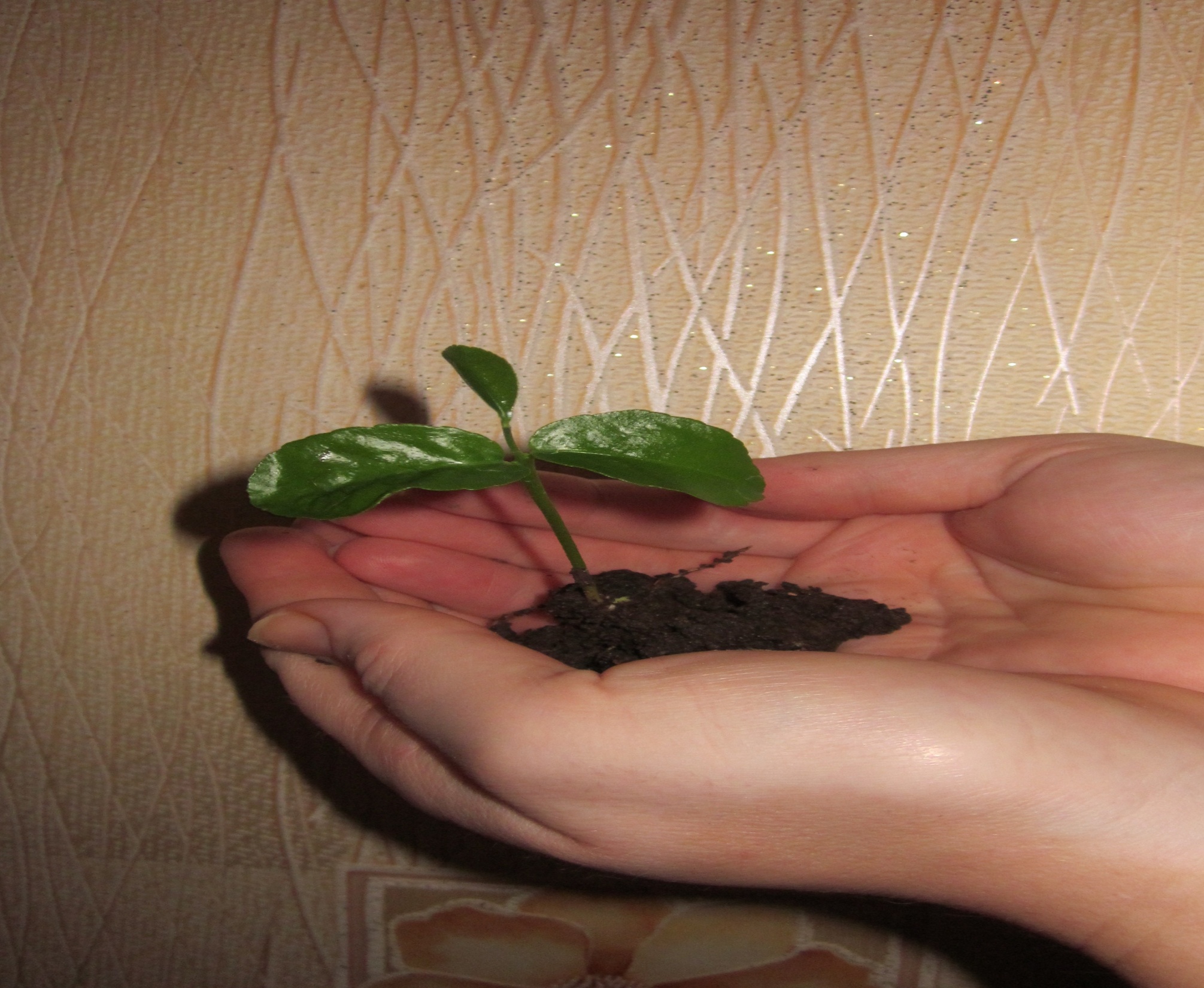 Сохраню тебя, родное моё село Нагорье!!!
Природа знает лучше…
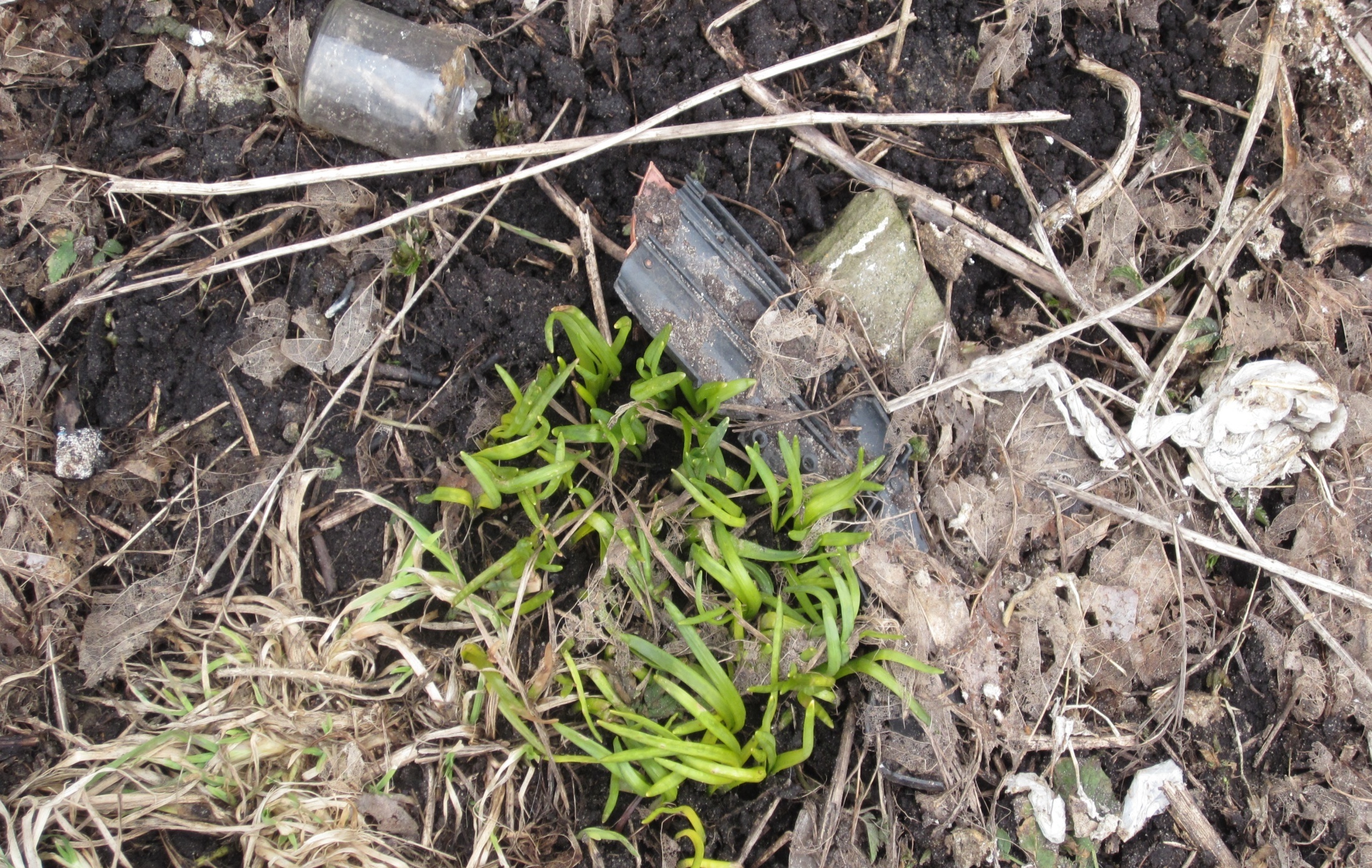 Закон Б. Коммонера
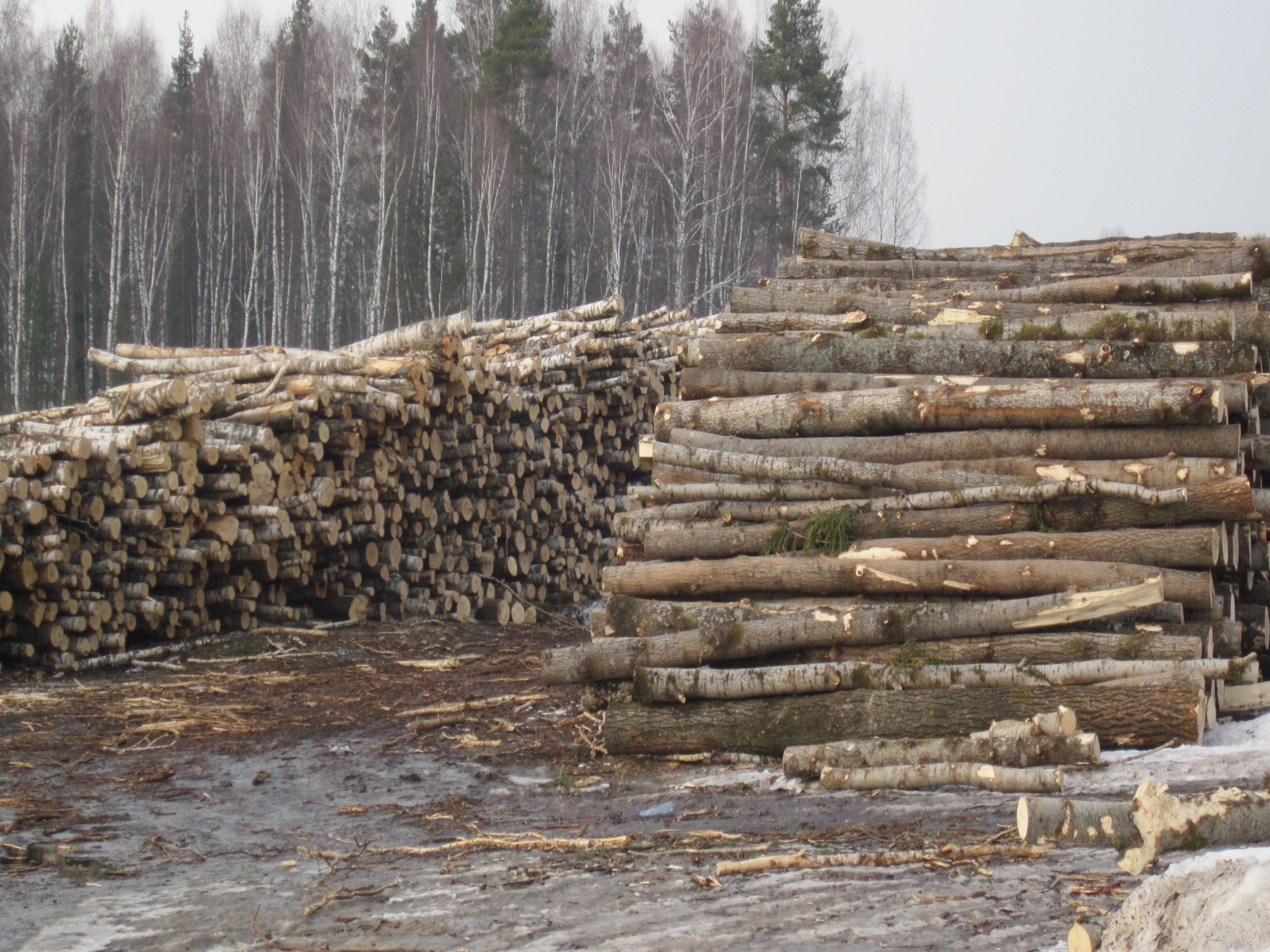 Природа не мастерская, а храм!
Все надо куда-то девать…
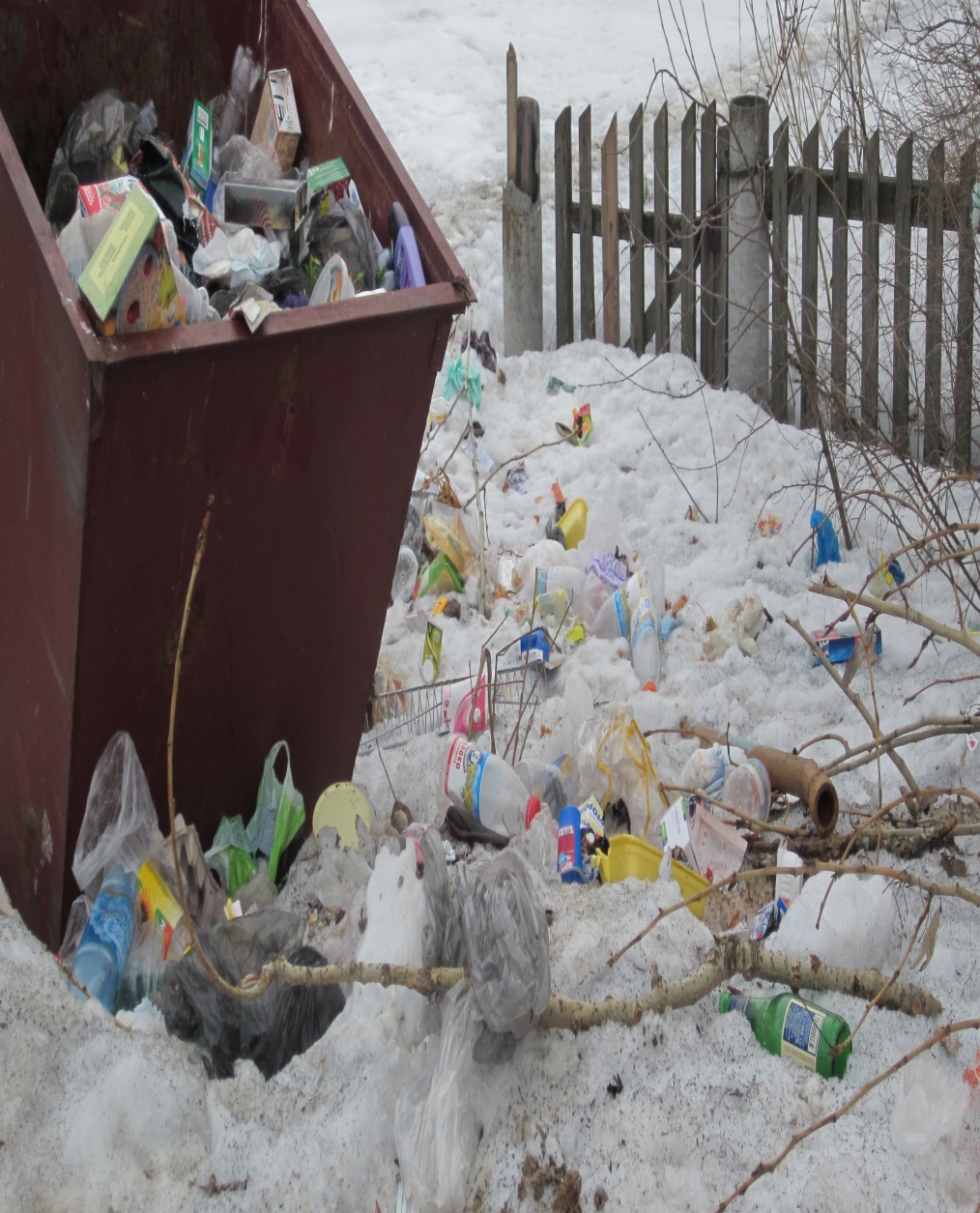 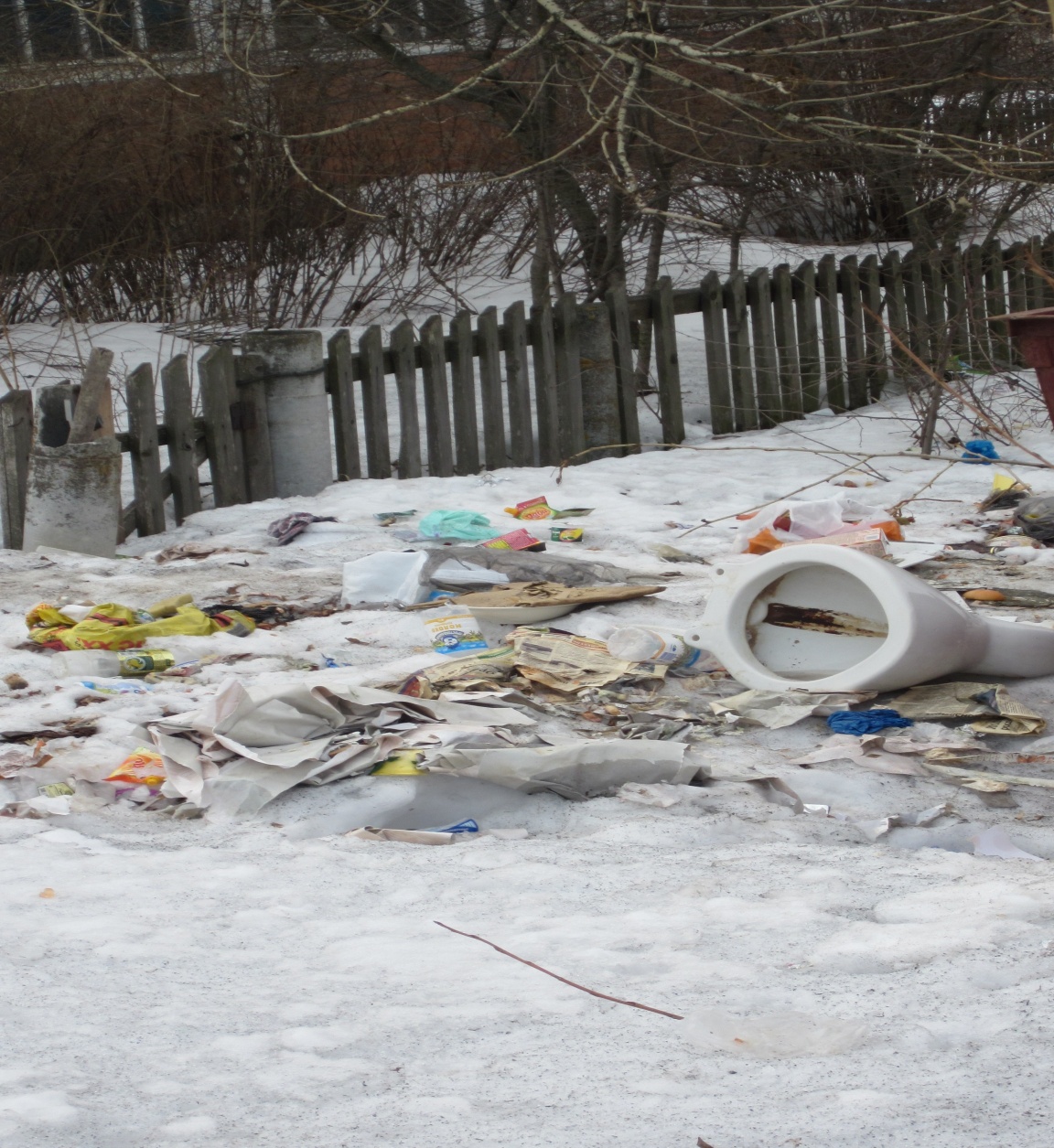 Закон Б.Коммонера
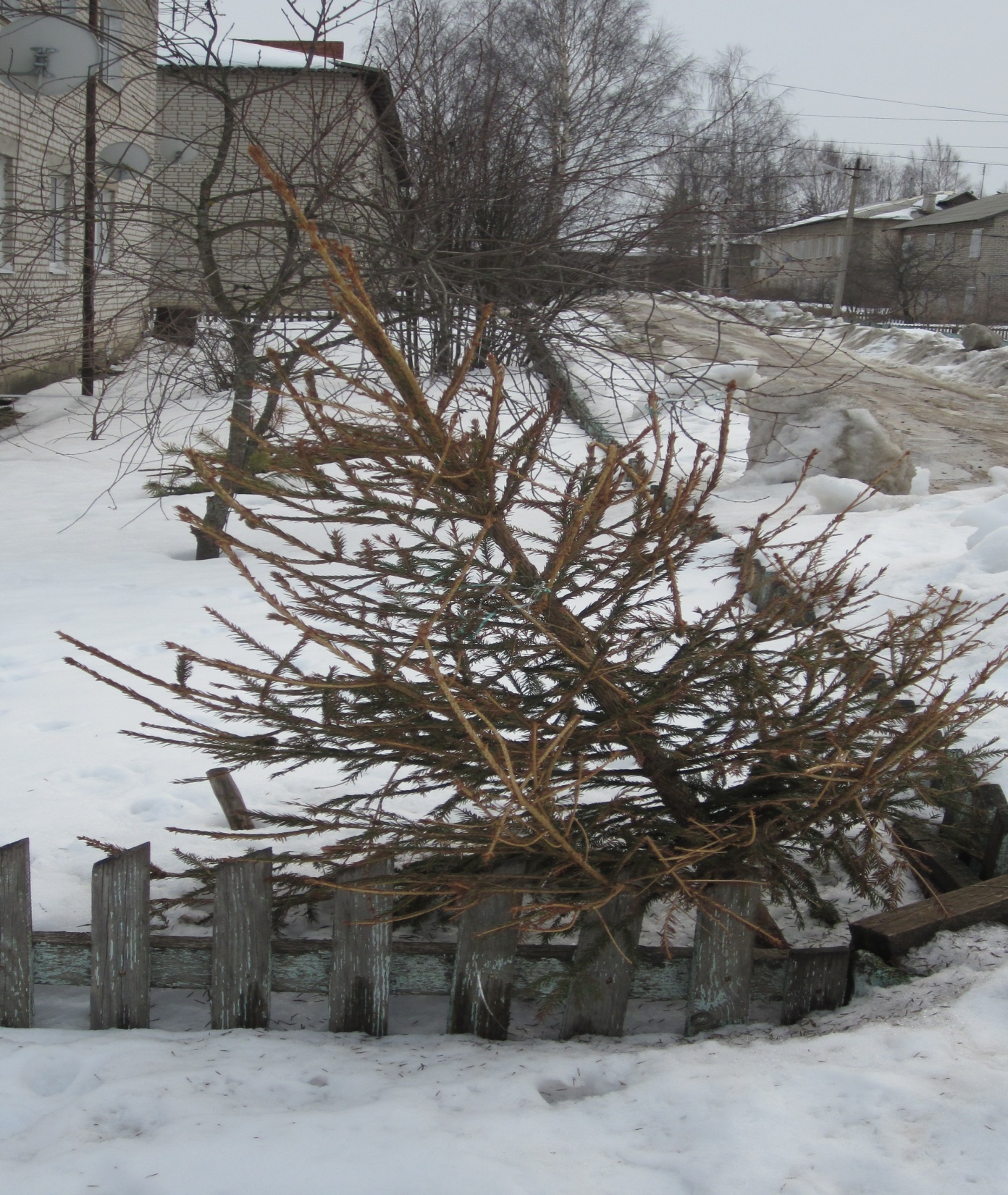 К сожалению, на елке растут не шишки и иголки…
Не рубите деревца, не губите…
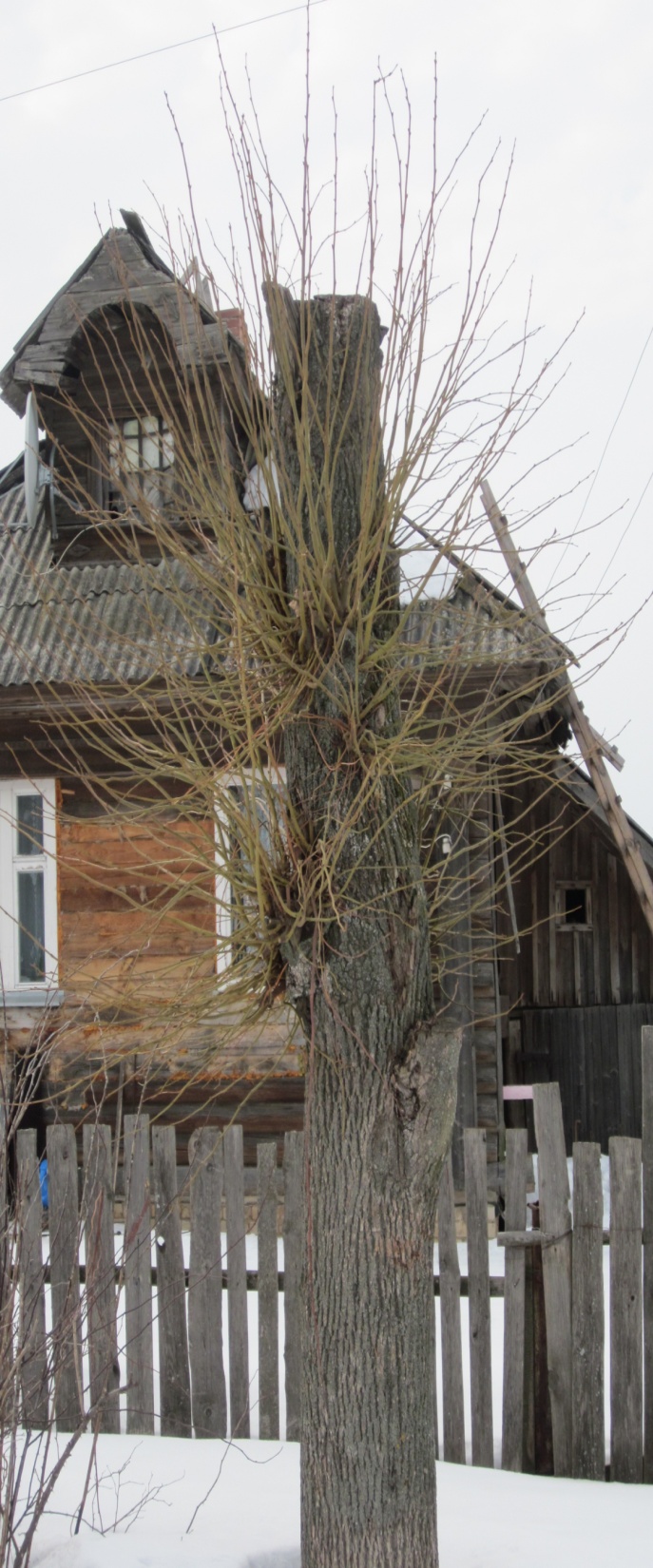 Не то, что мните Вы, природа: не слепок, не бездушный лик, в ней есть душа…
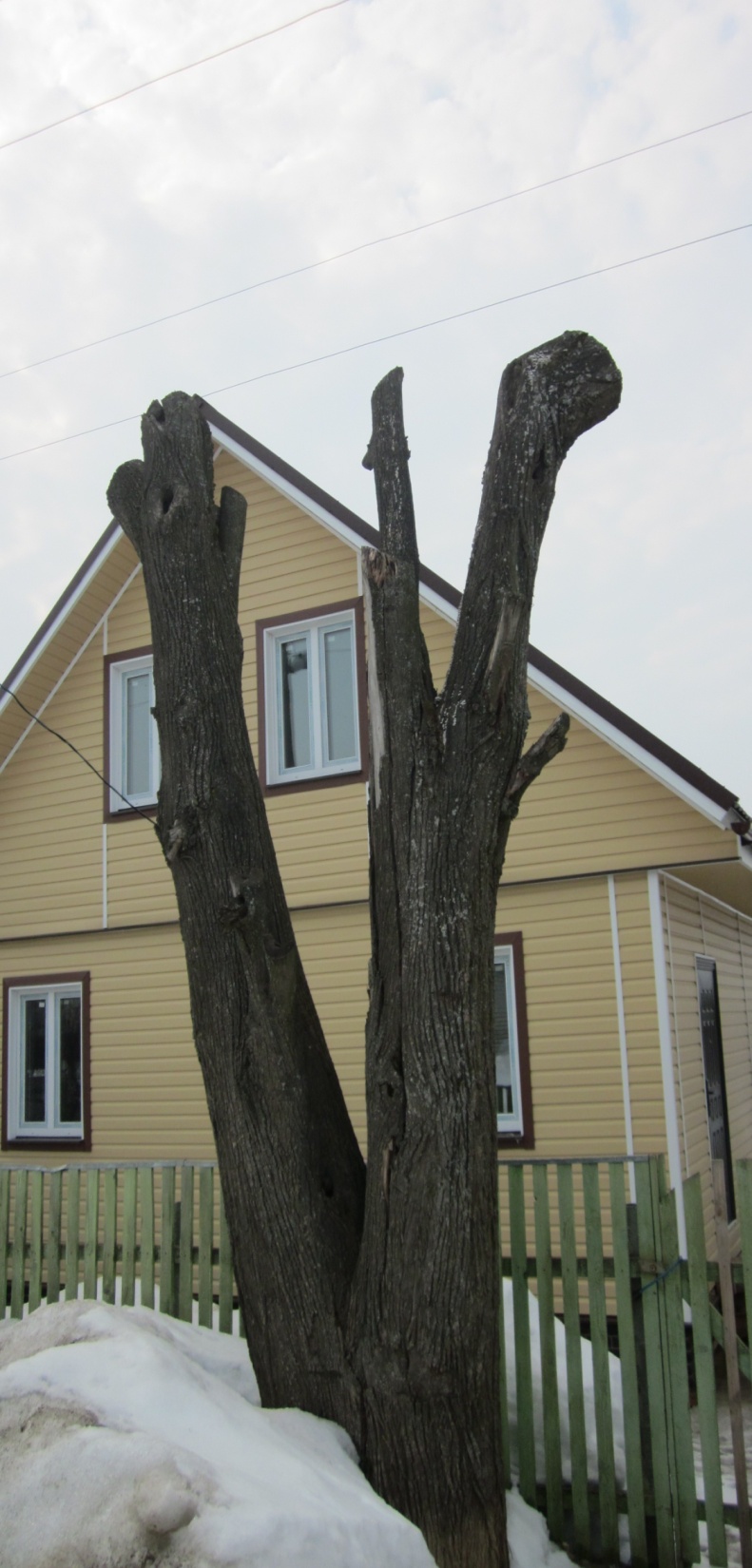 «Всё, что есть на душе, до конца выражает рыданье и высокий полёт этих гордых прославленных птиц…» Н. Рубцов
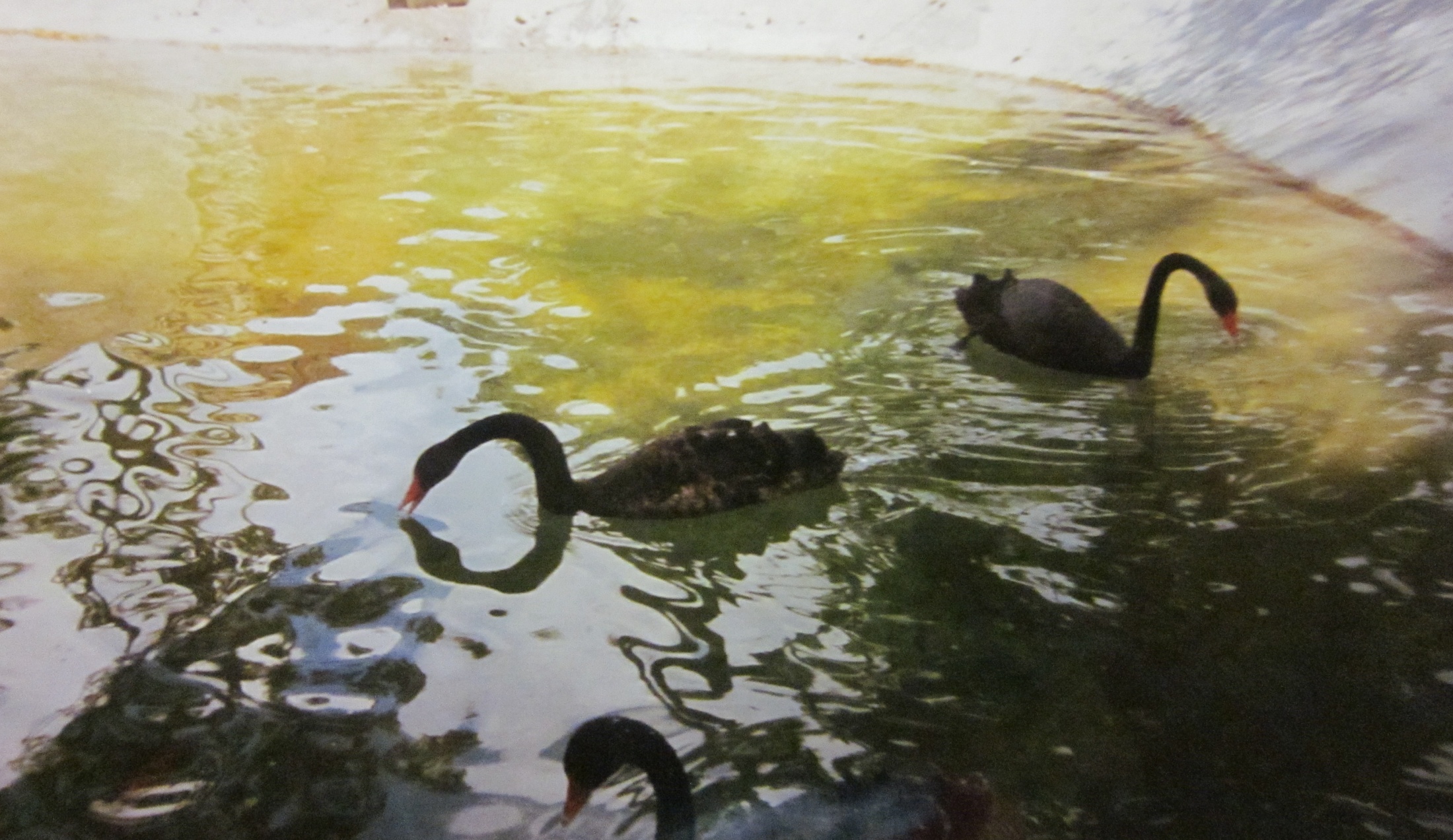 Сохраняй жизнь нашим меньшим братьям!
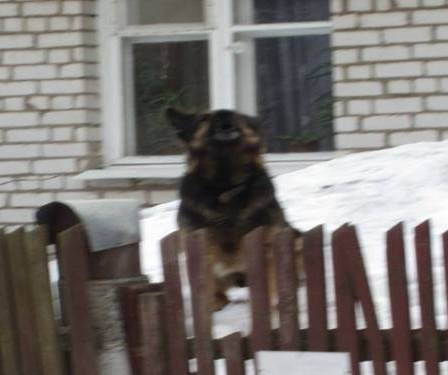 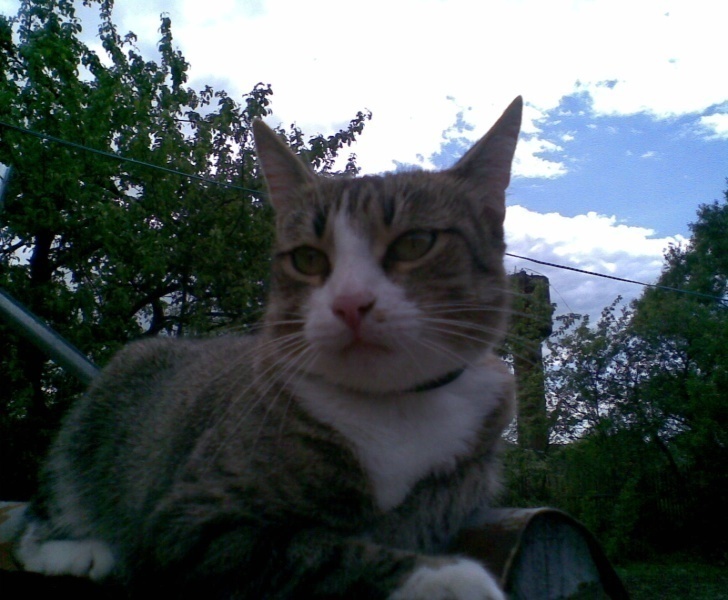 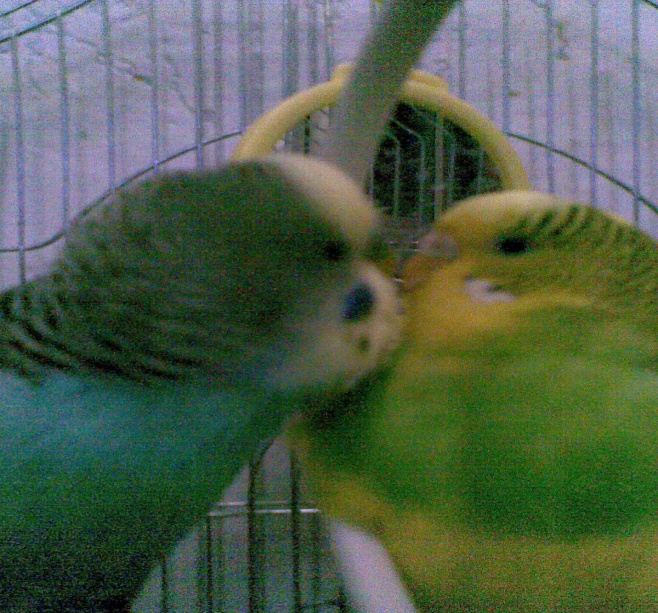 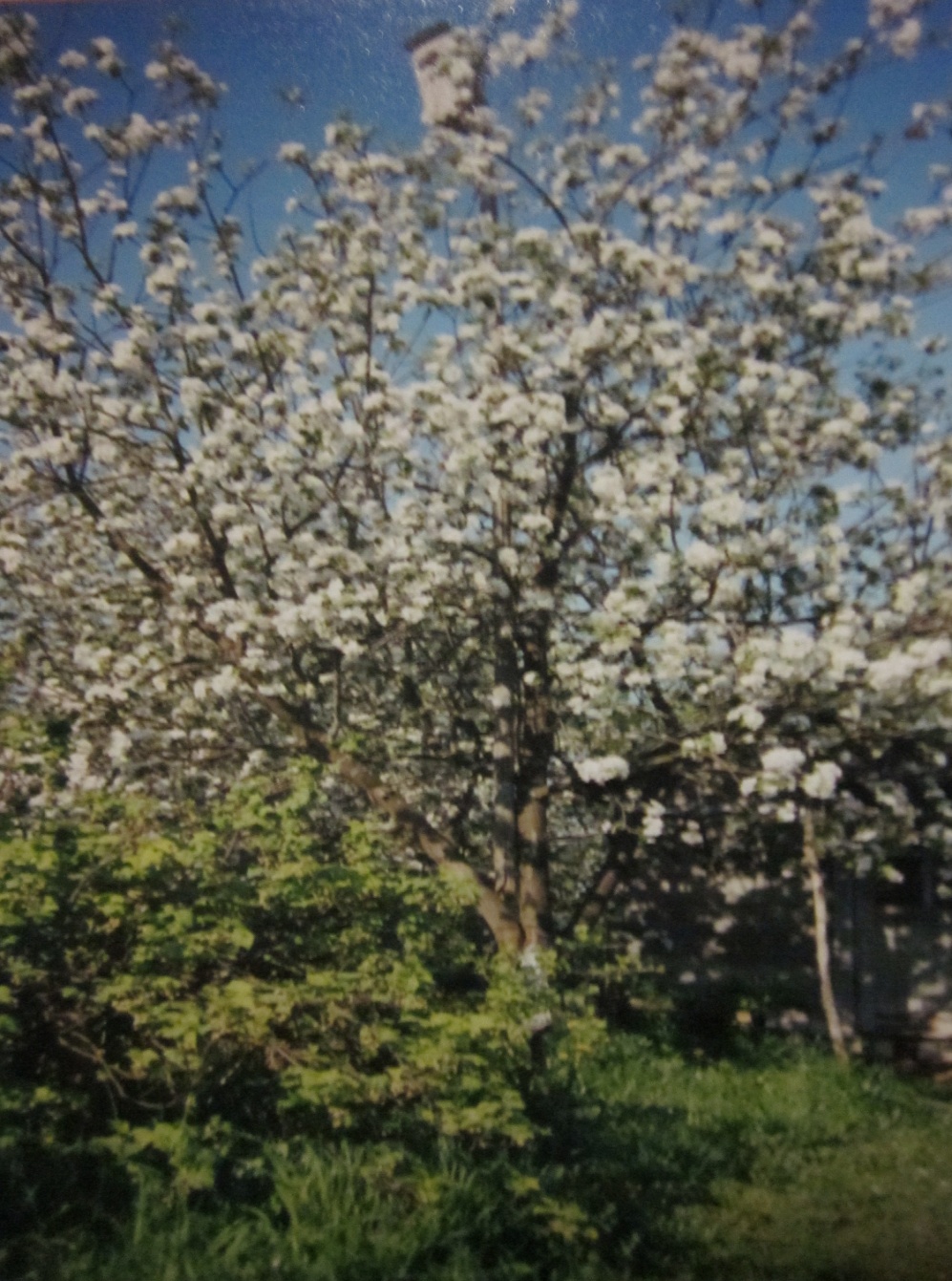 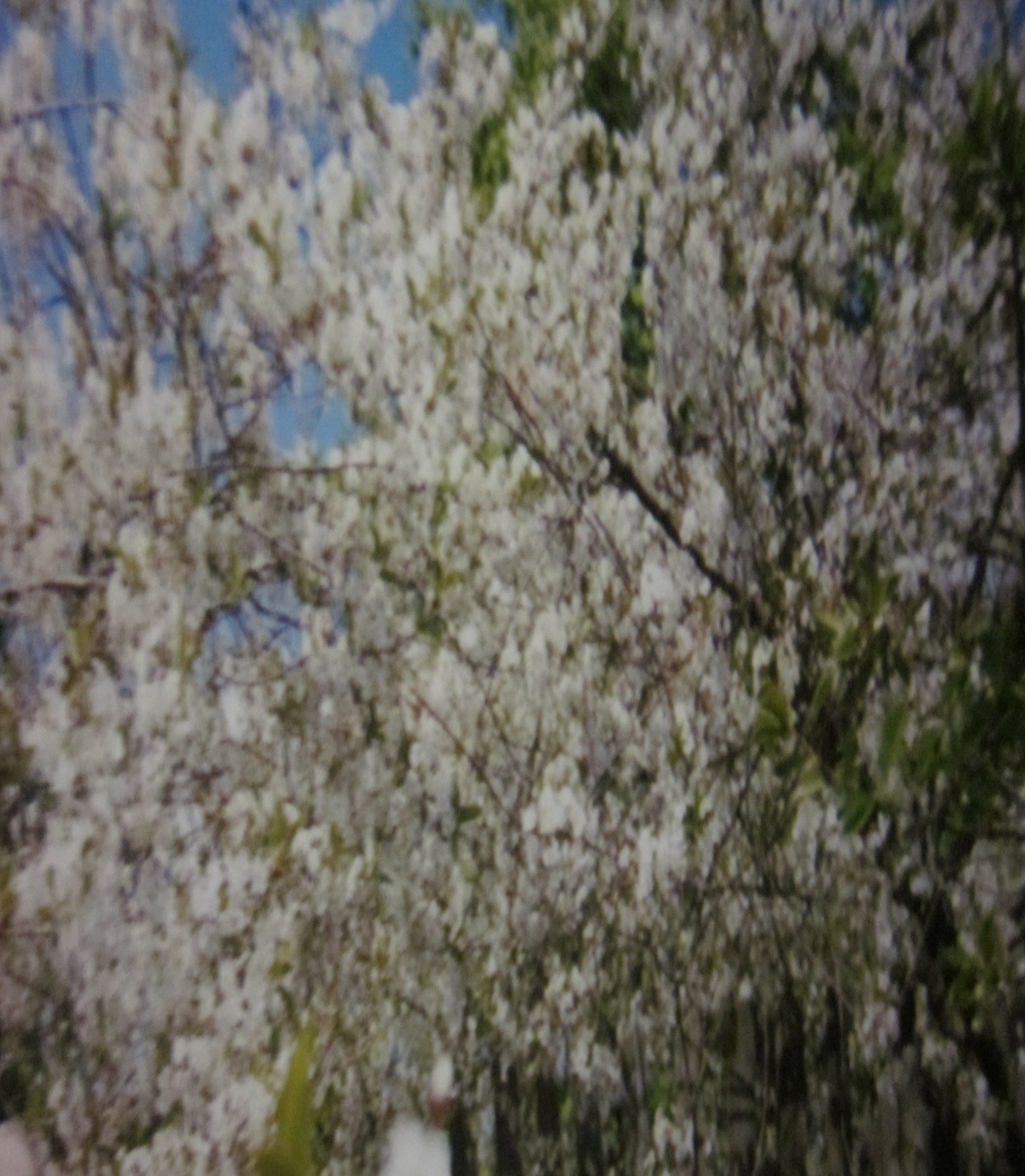 Сады мои.. Родина моя!!!
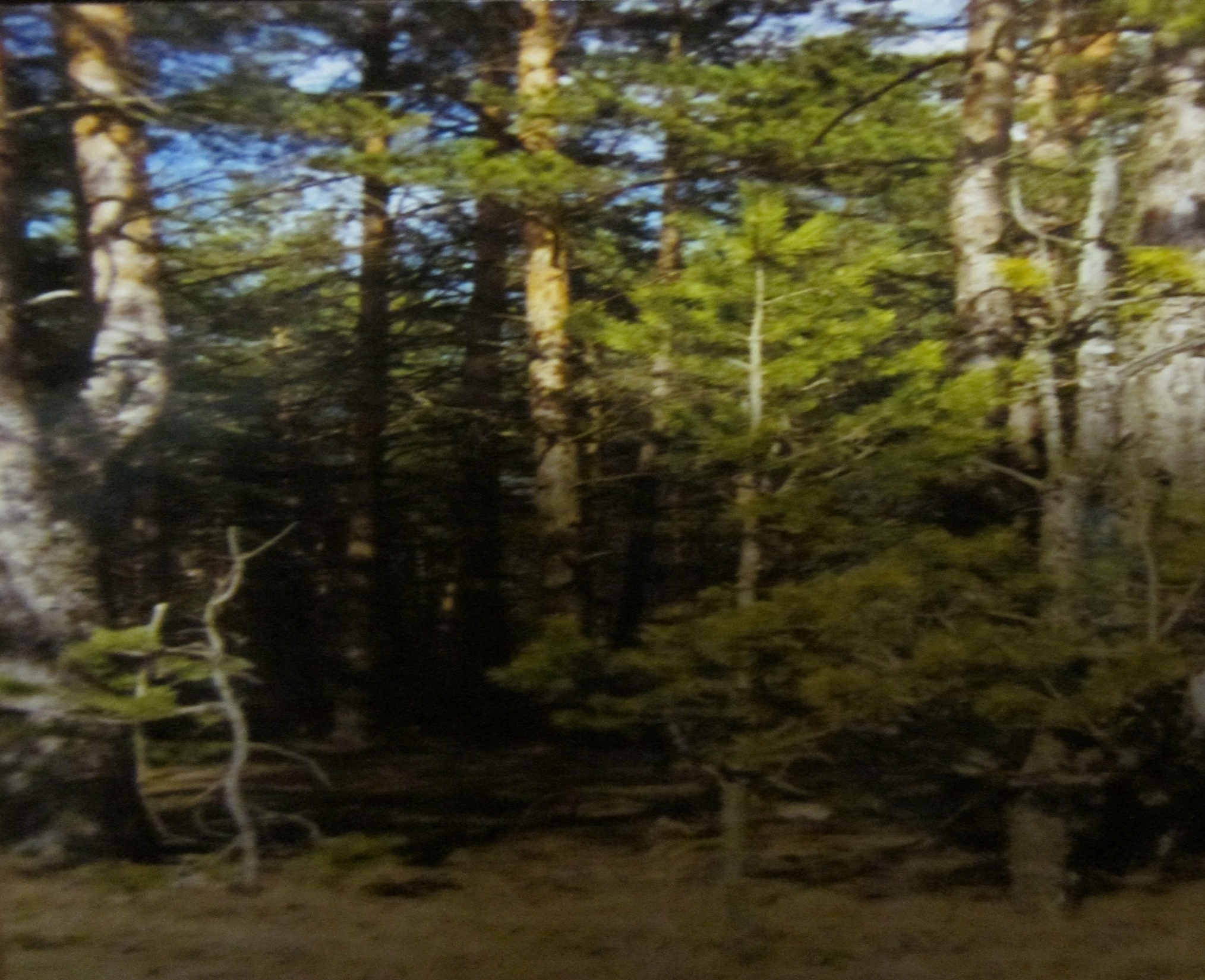 «О чем шумит сосновый лес? Какие в нем сокрыты думы? Ужель в его холодном царствеЗатаена живая мысль?...»
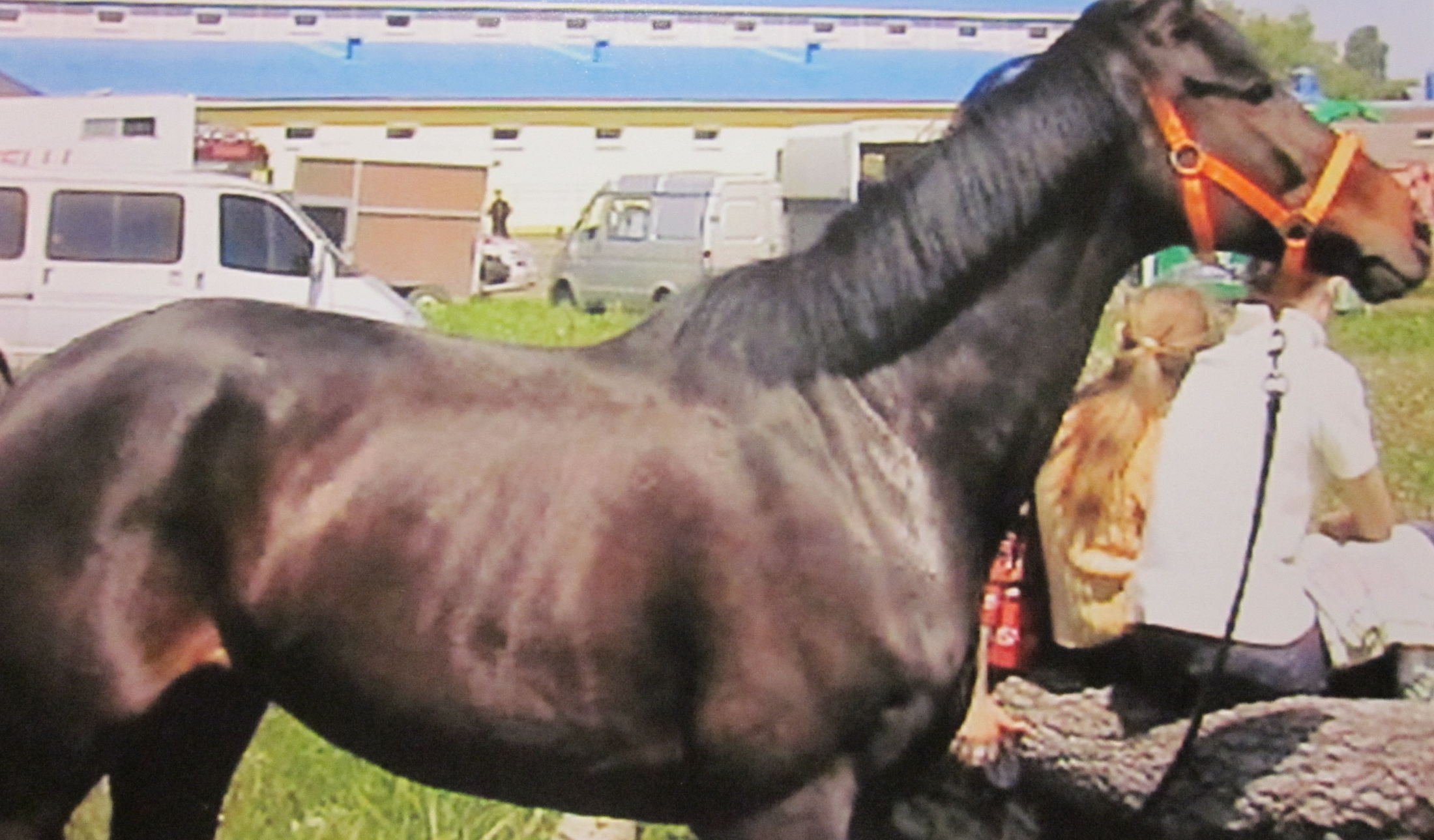 Никто меж полей не услышит машины рычанье,
А тихое ржанье любимой лошадки моей…
«Как яблоко на блюде у нас Земля одна…»  М. Дудин
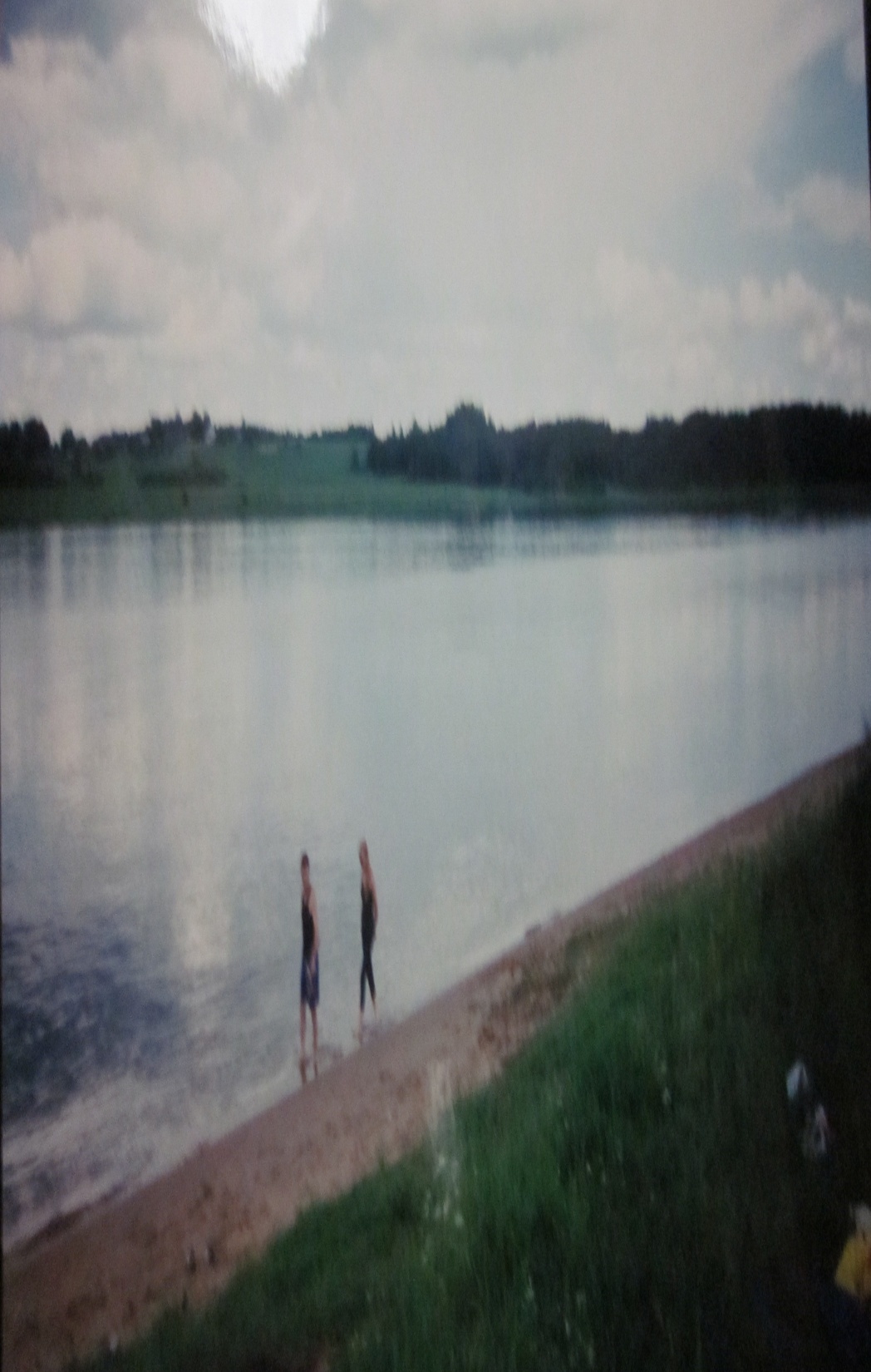 «Но мы еще придем просить прощеньяУ этих рек, барханов и болот…»                             Р.Рождественский
«Желаний никогда своих не умеряем: имея что-нибудь мы лучшего желаем…»
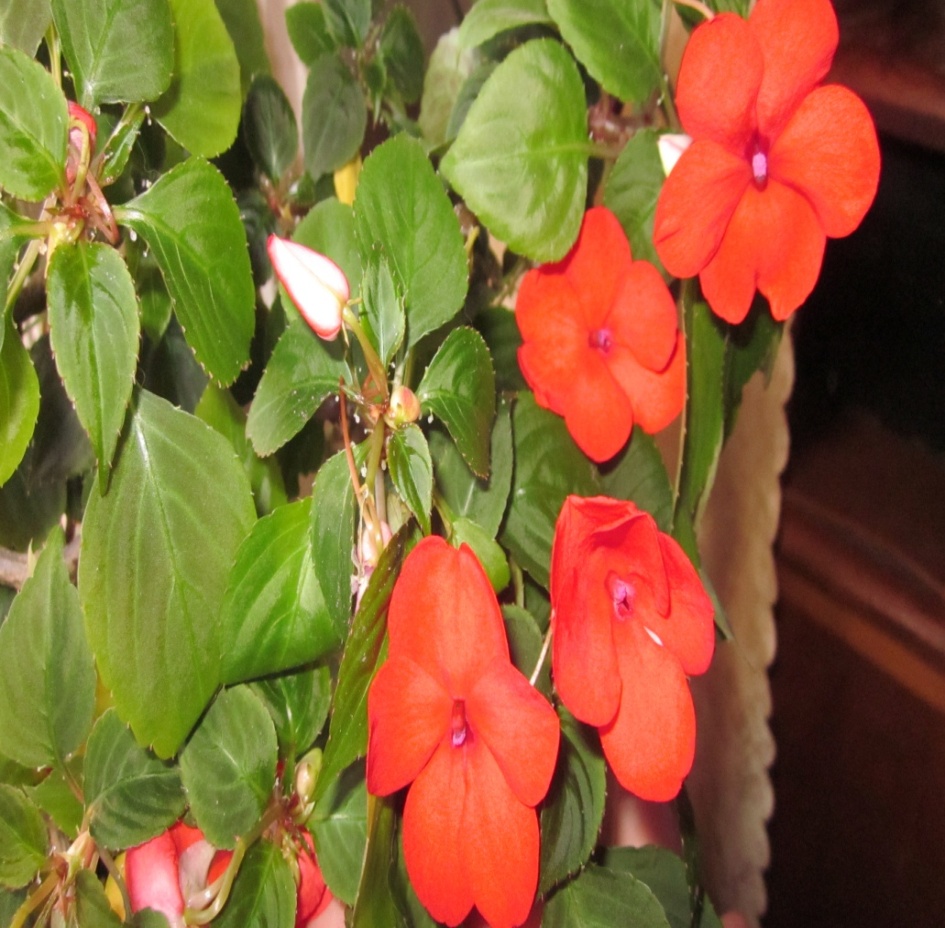 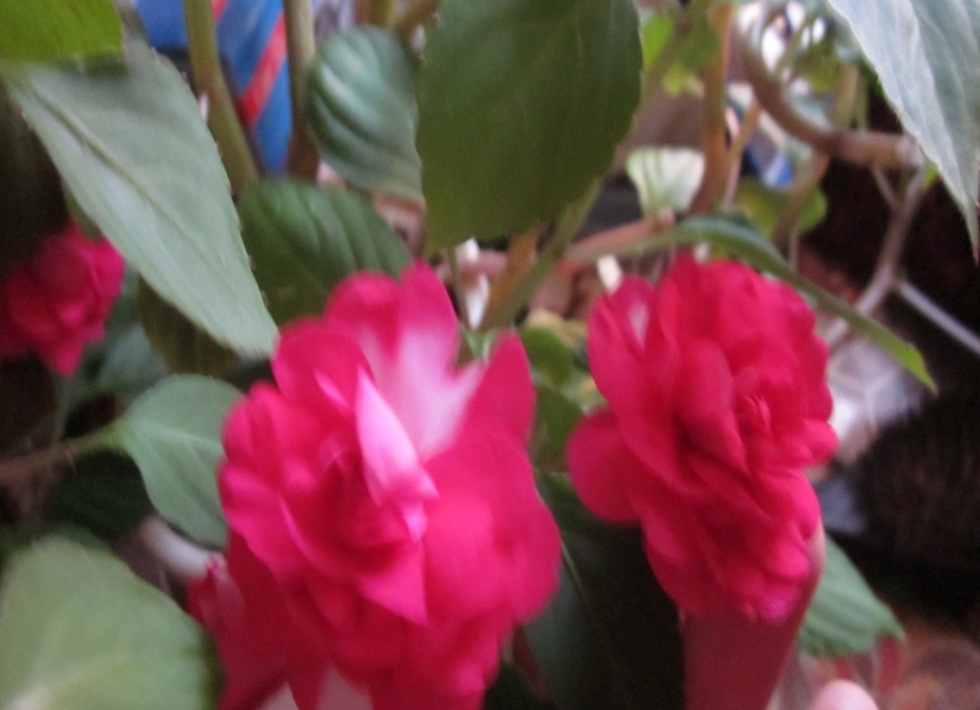 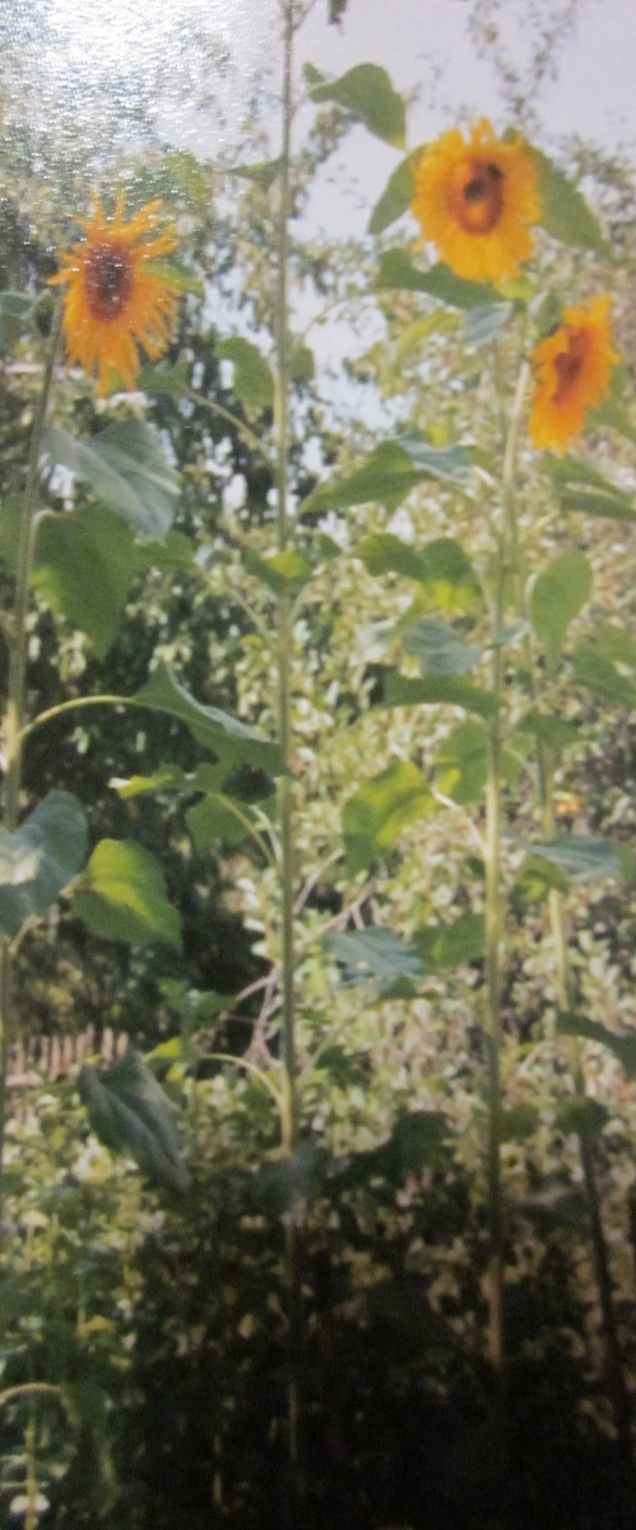 Сохраним ли данное богом богатство?
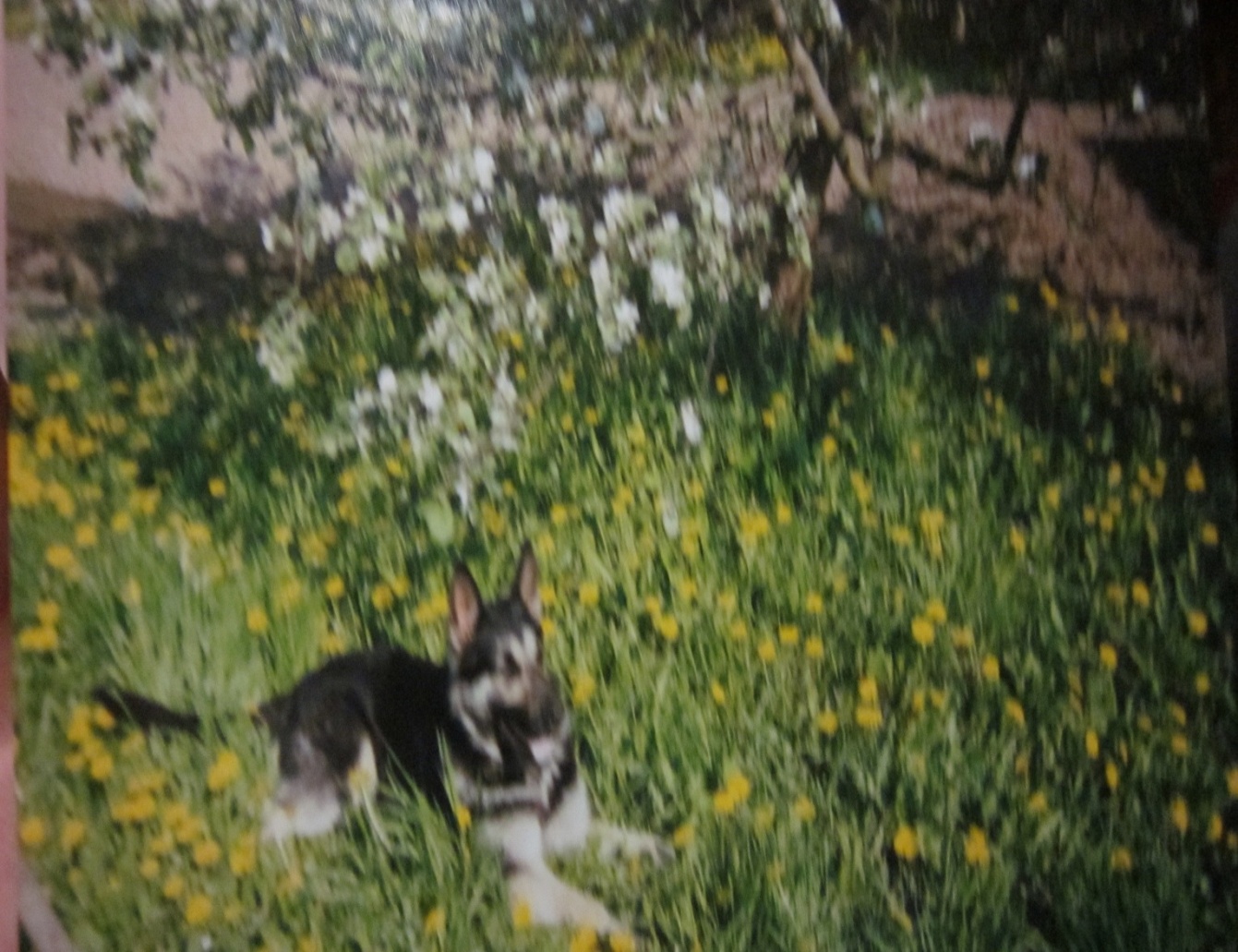 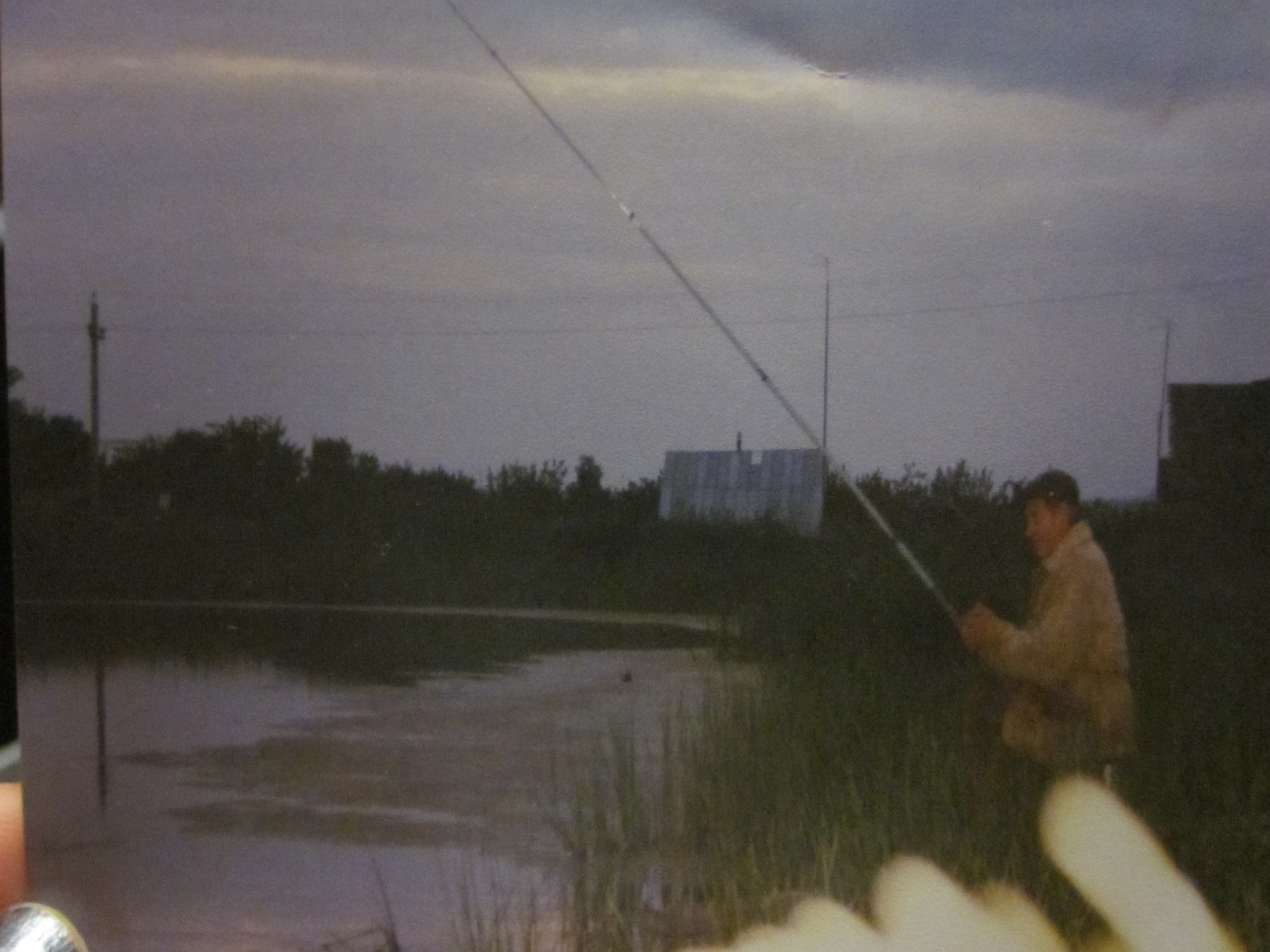 Как удивительны в Нагорье                              вечера…
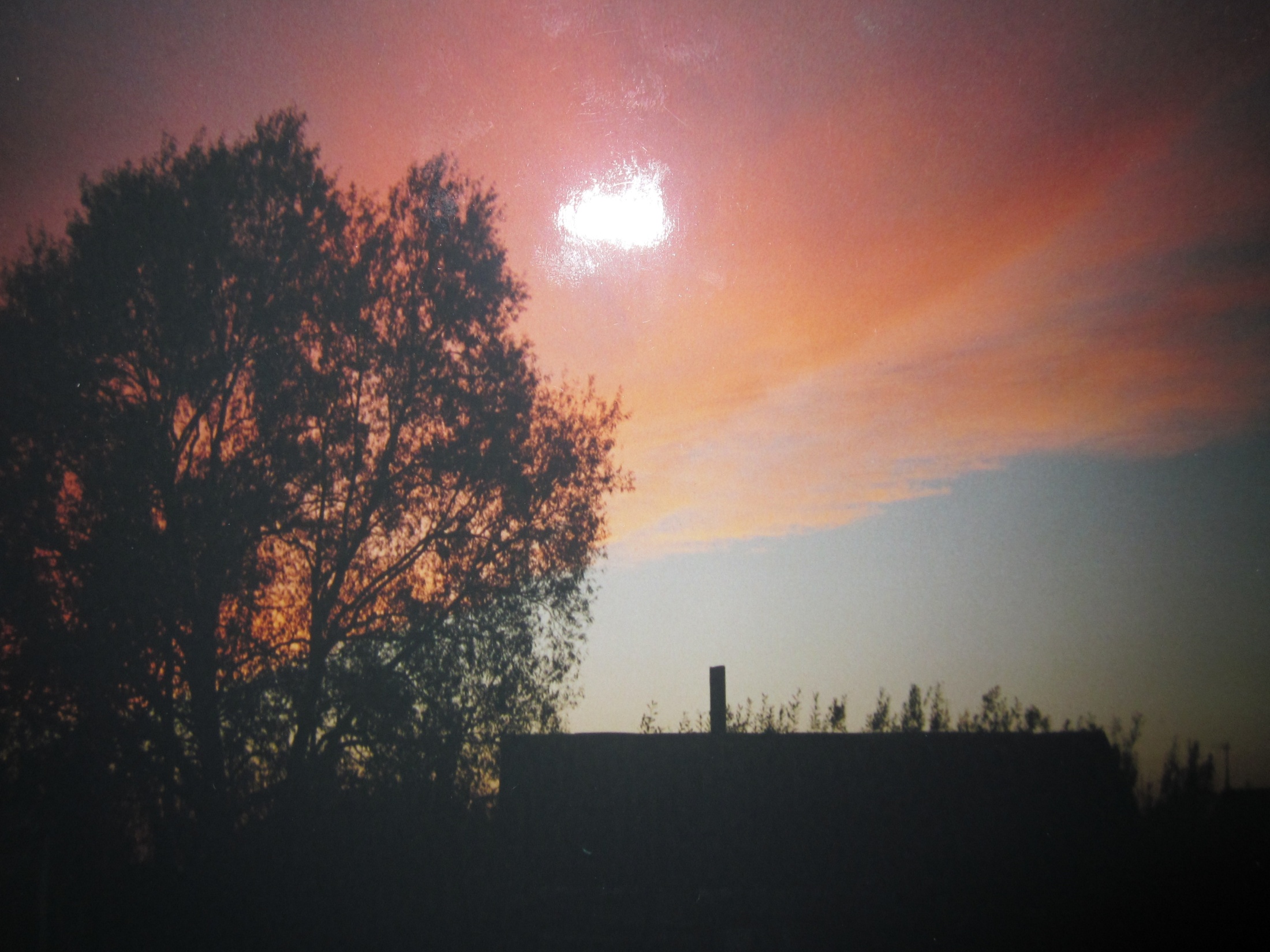 «Спит люд деревенский, трудом утомлённый…»
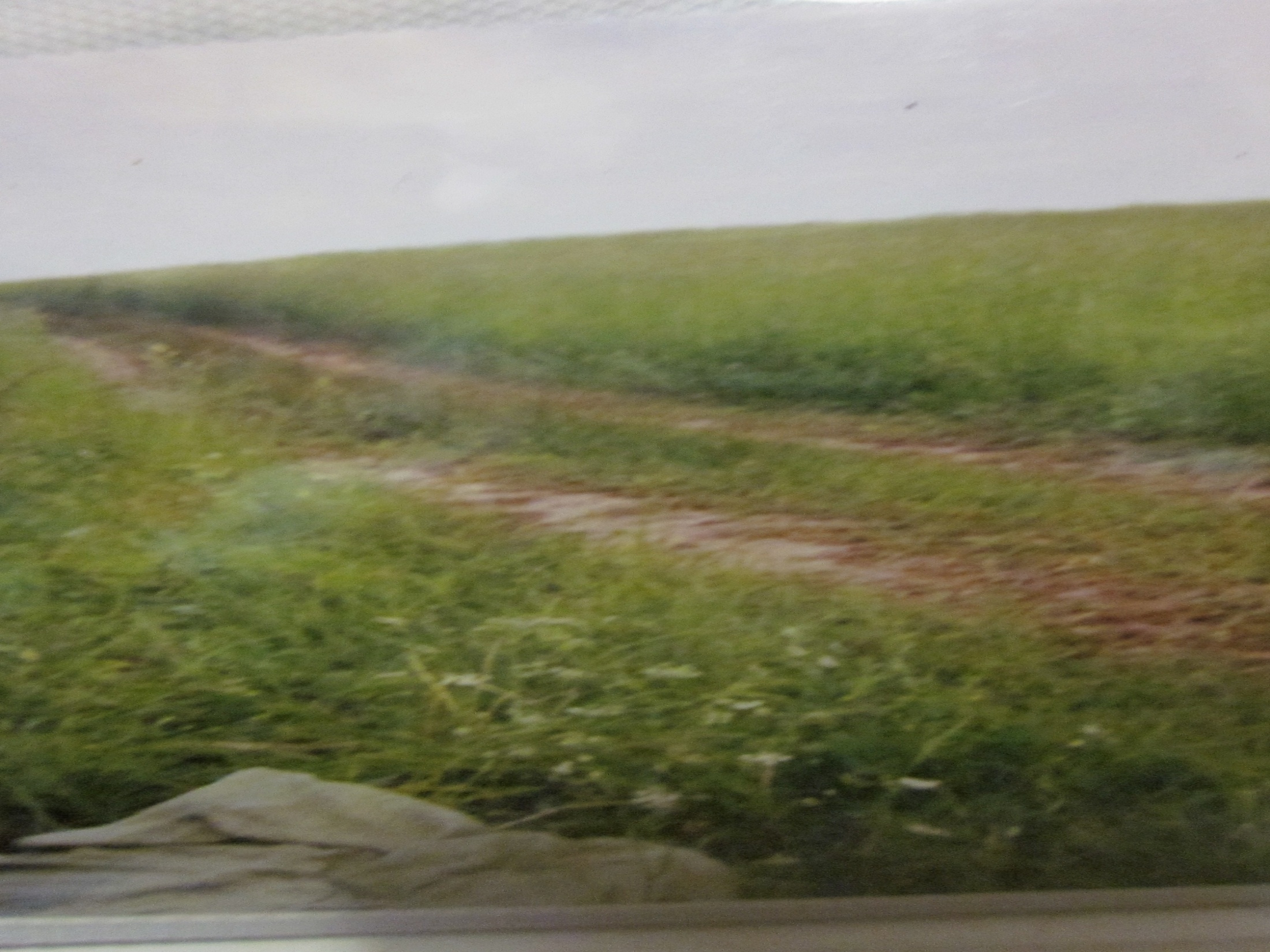 И еще немало будет пройдено,
Коль зовут в грядущие пути.
Но светлей и чище чувства Родины
Людям никогда не обрести…
                                                            В. Фирсов